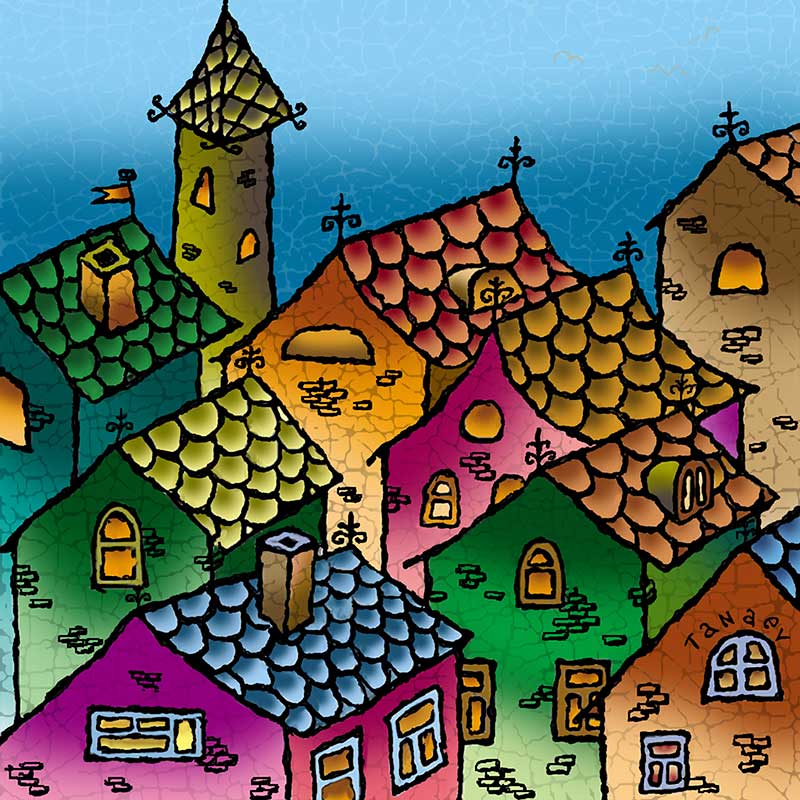 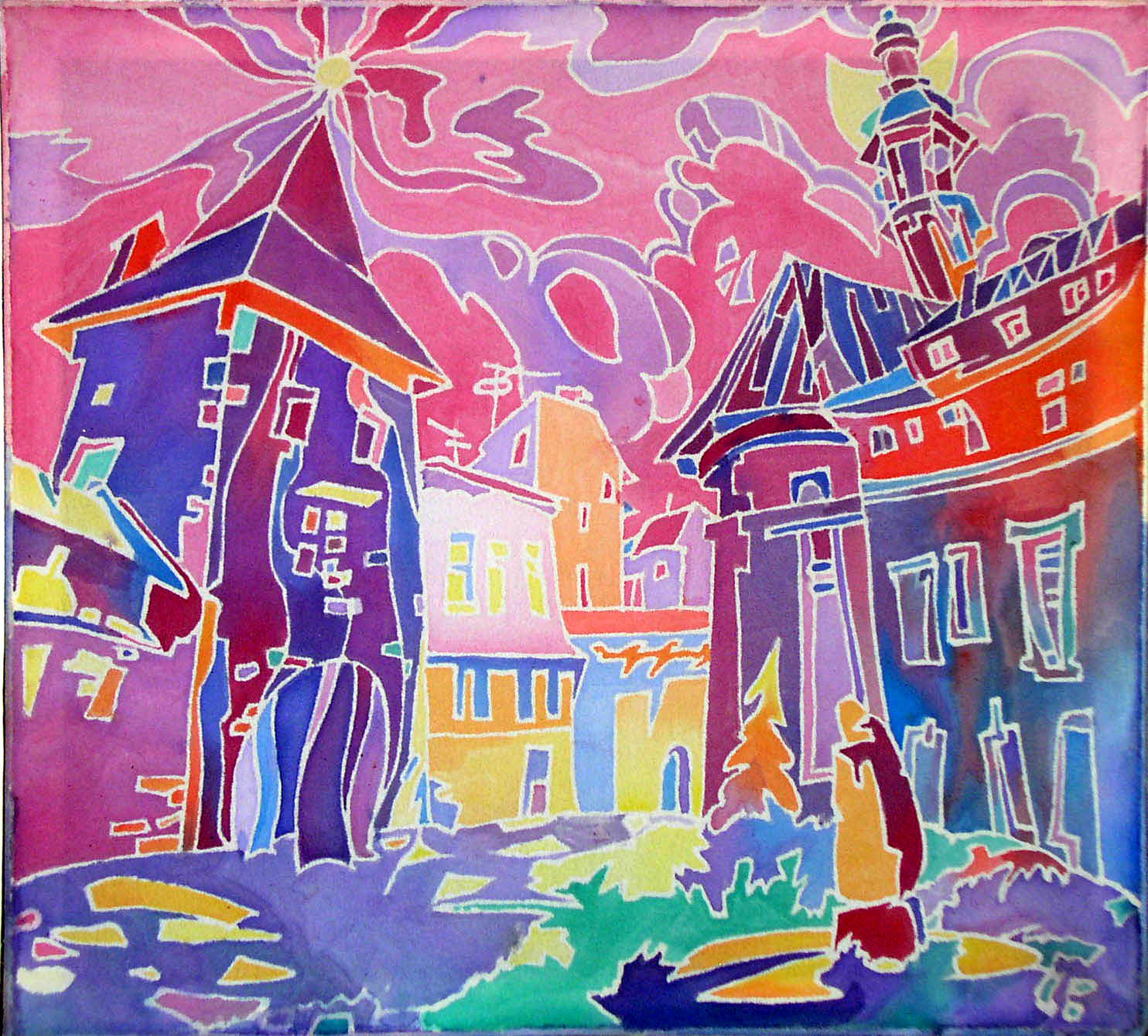 Чарівні МІСТА
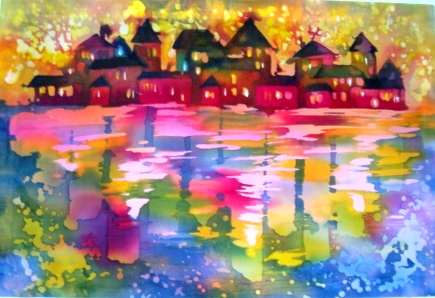 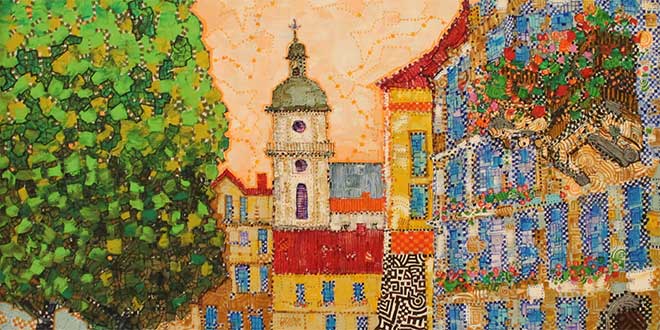 Узагальнення і повторення вивченого про напрями і числа
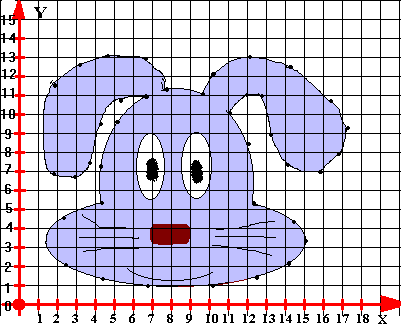 НЕ КАЖИ “не вмію”, 
А КАЖИ “навчусь”
Народна мудрість
МАТЕМАТИЧНИЙ БІЙ
Чому дорівнює ордината точок, які лежать на осі абсцис?
Які числа називають протилежними?
Чи визначає одна координата місце точки на площині?
Для яких чисел модуль дорівнює -7?
Які координати мають точки?
Для яких чисел модуль дорівнює 15?
Що таке модуль?
Чому дорівнює модуль -7; 1,8?
Що таке координатна площина?
Як називають осі координат?
Що така координатна пряма?
Які числа називаються від’ємними, додатними?
Що таке координата точки?
Чому дорівнює абсциса точок, які лежать на осі ординат?
Попади в ціль
Y
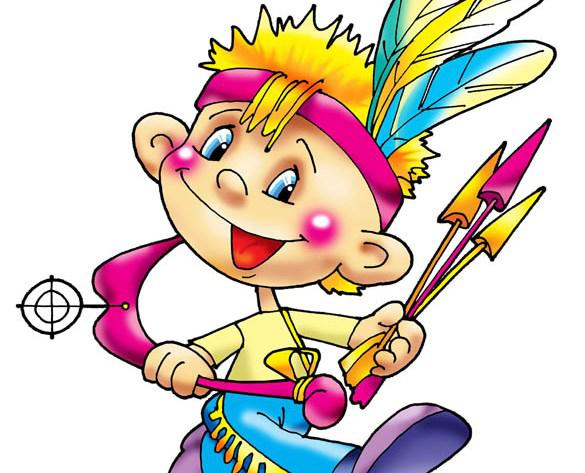 X
Місто «Мислителів»
МУДРІСТЬ - 
дочка досвіду
Народна мудрість
З історії КООРДИНАТ
З історії КООРДИНАТ
З історії КООРДИНАТ
Застосування системи координат
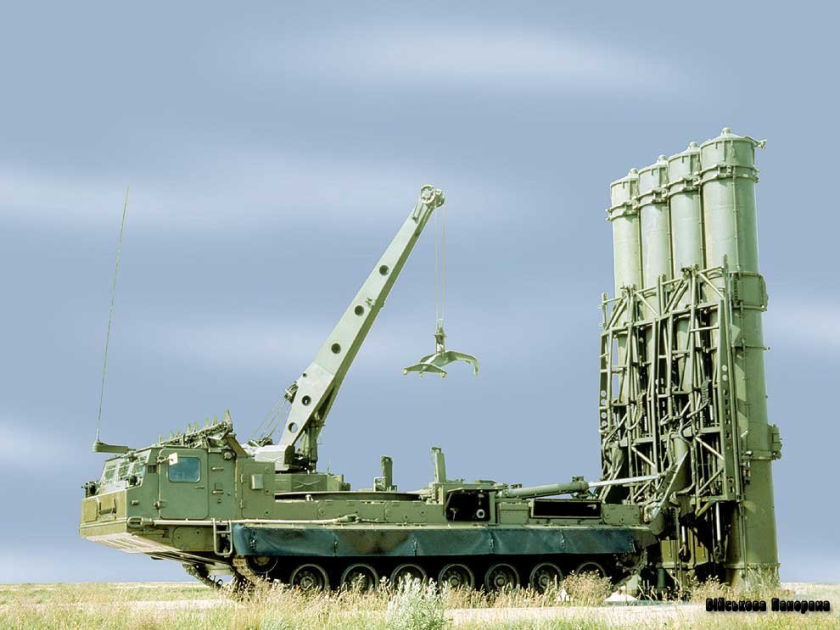 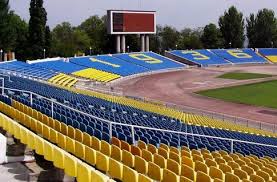 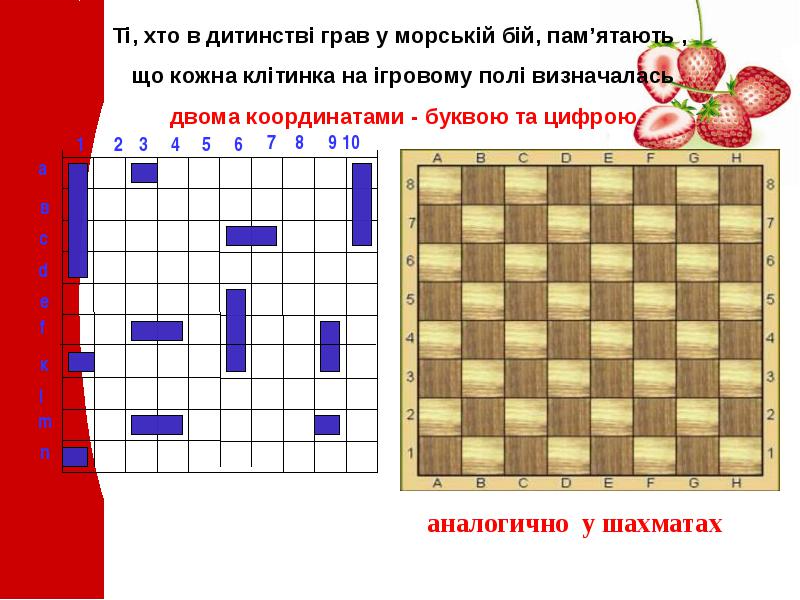 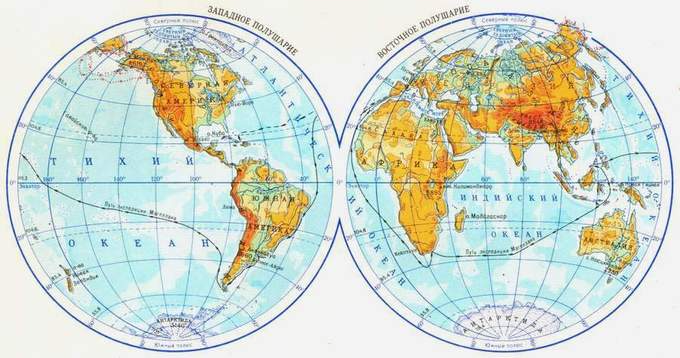 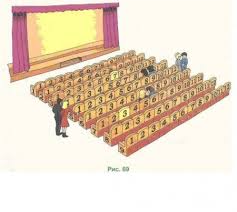 Місто «КООРДИНАТОГРАФ»
Тільки після невтомної праці з’являється талант
Народна мудрість
ІІ команда
І команда
В полі, в лісі, навкруги –
Скрізь у мене вороги.
Часом лізу я у шкоду,
Їм капусту на городах,
Моркву, ріпу, буряки.
Відгадайте, хто такий?
У зеленому жакеті,
Галасую в очереті.
Хоч і плакати мастак,
Я не риба і не рак.
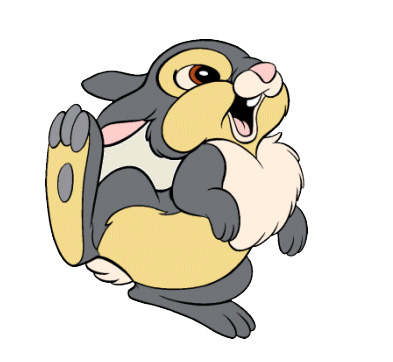 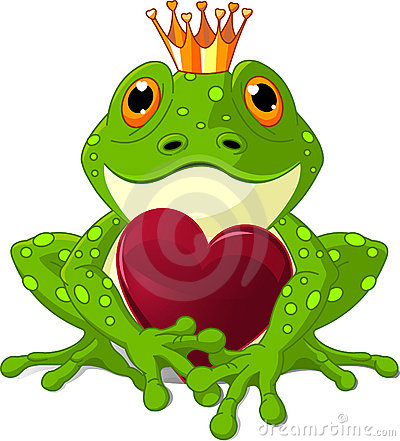 (0; -2), (2; 4), (-2; 7), (2; 10), (6; 7), 
(2; 4), (4; -2), (2; -8), (8; -4), (14; -8), 
(-10; -8), (-4; -4),  (2; -8), (0; -2)
(0; 6), (1; 6)
(3; 6), (1; 6)
(-2; 7), (-1; 9), (3; 9), (2; 7), (-2; 7), 
(-2; 6), (2; 2), (2; -2), (-2; -2), (-2; 0), 
(0; 0), (-2; 2),  (-2; 1), (-3; 2), (-2; 5), 
(-4; 5), (-4; 7), (-2; 7)
Місто 
«САМОРОБ»
“Хвалися не родичами-орлами, а своїми ділами”
Народна мудрість
Самостійна робота
Перевір себе
Місто 
«фантазіяград»
“Натхнення – це гість, який не любить відвідувати лінивих”
П. Чайковський